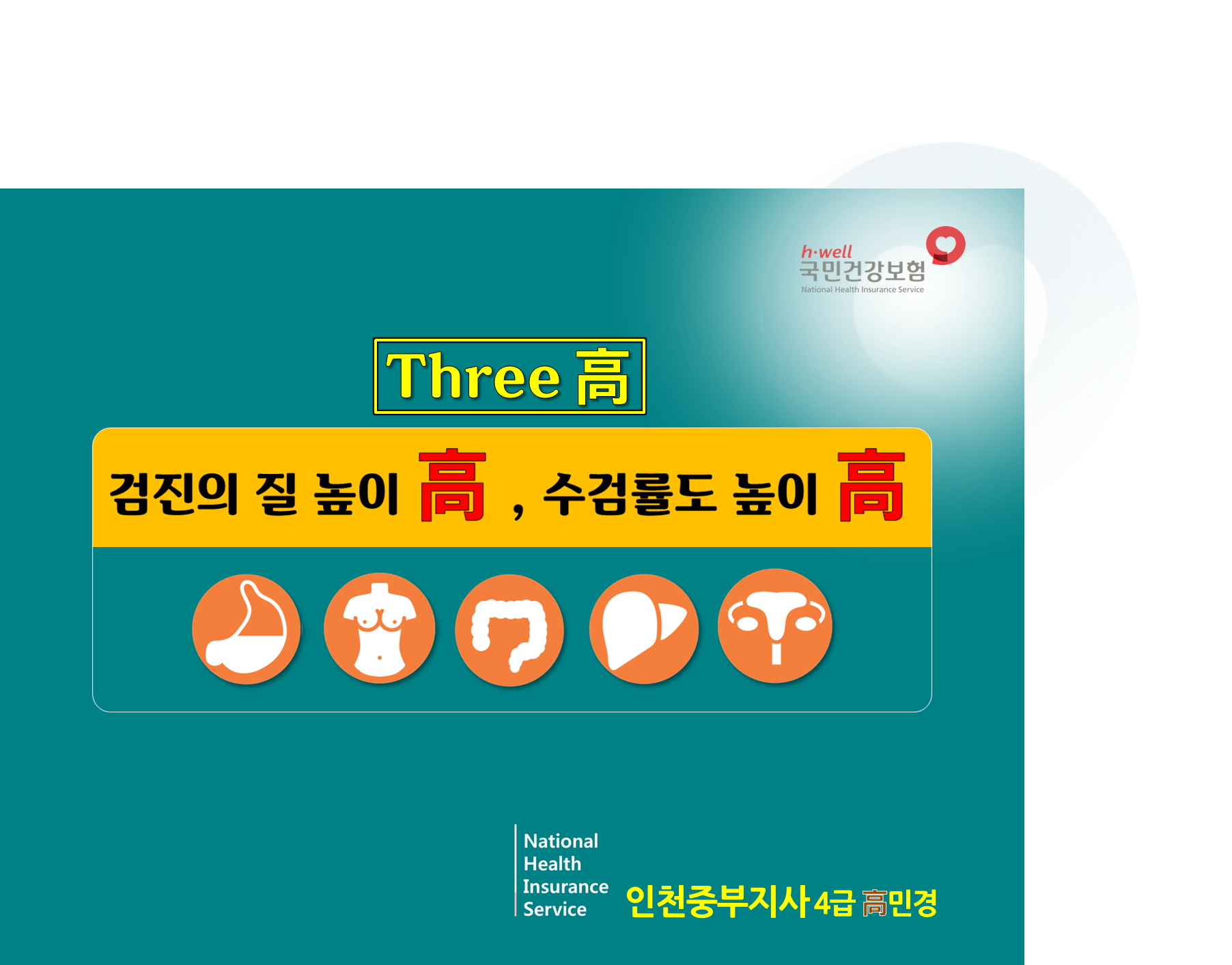 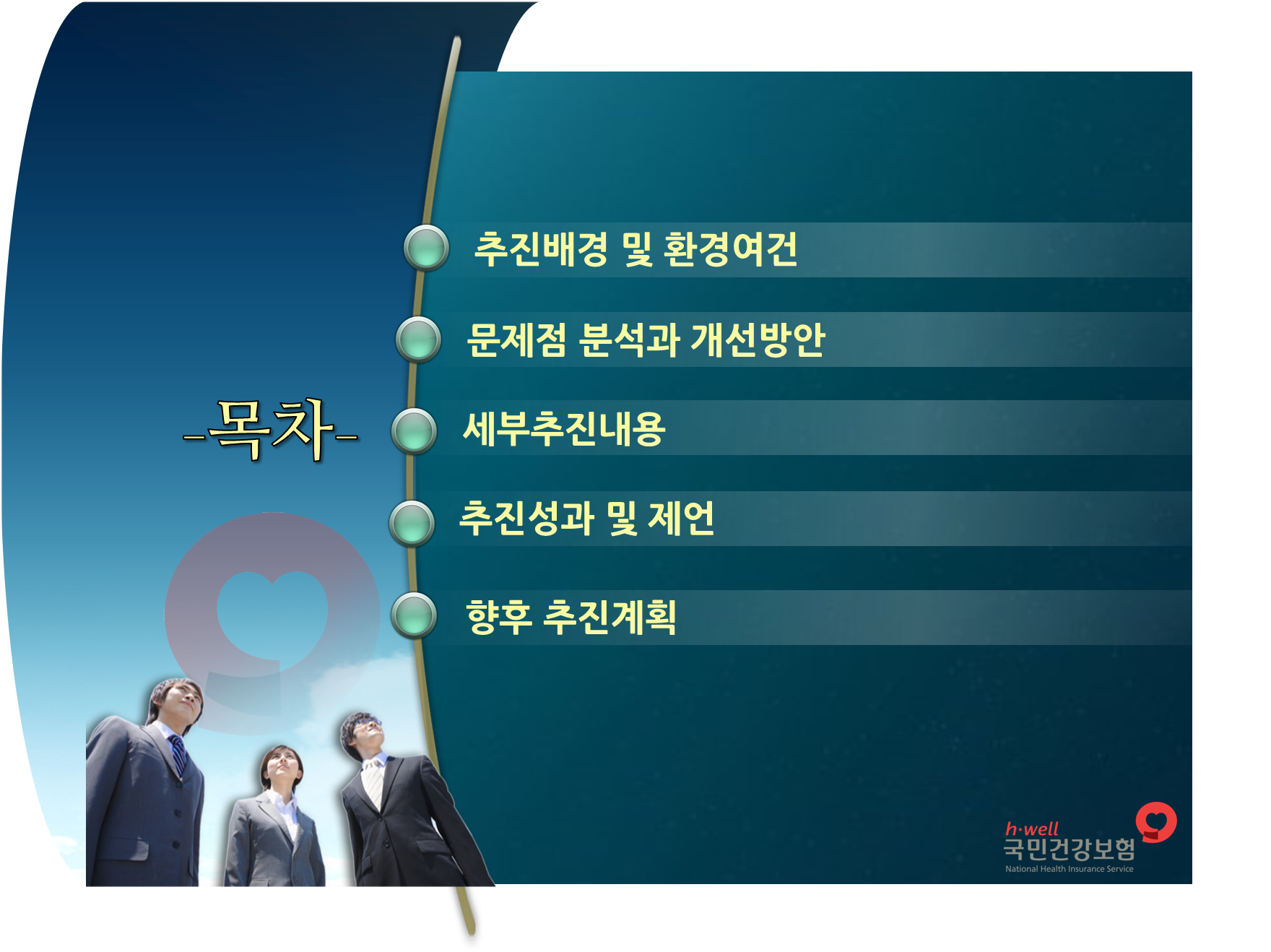 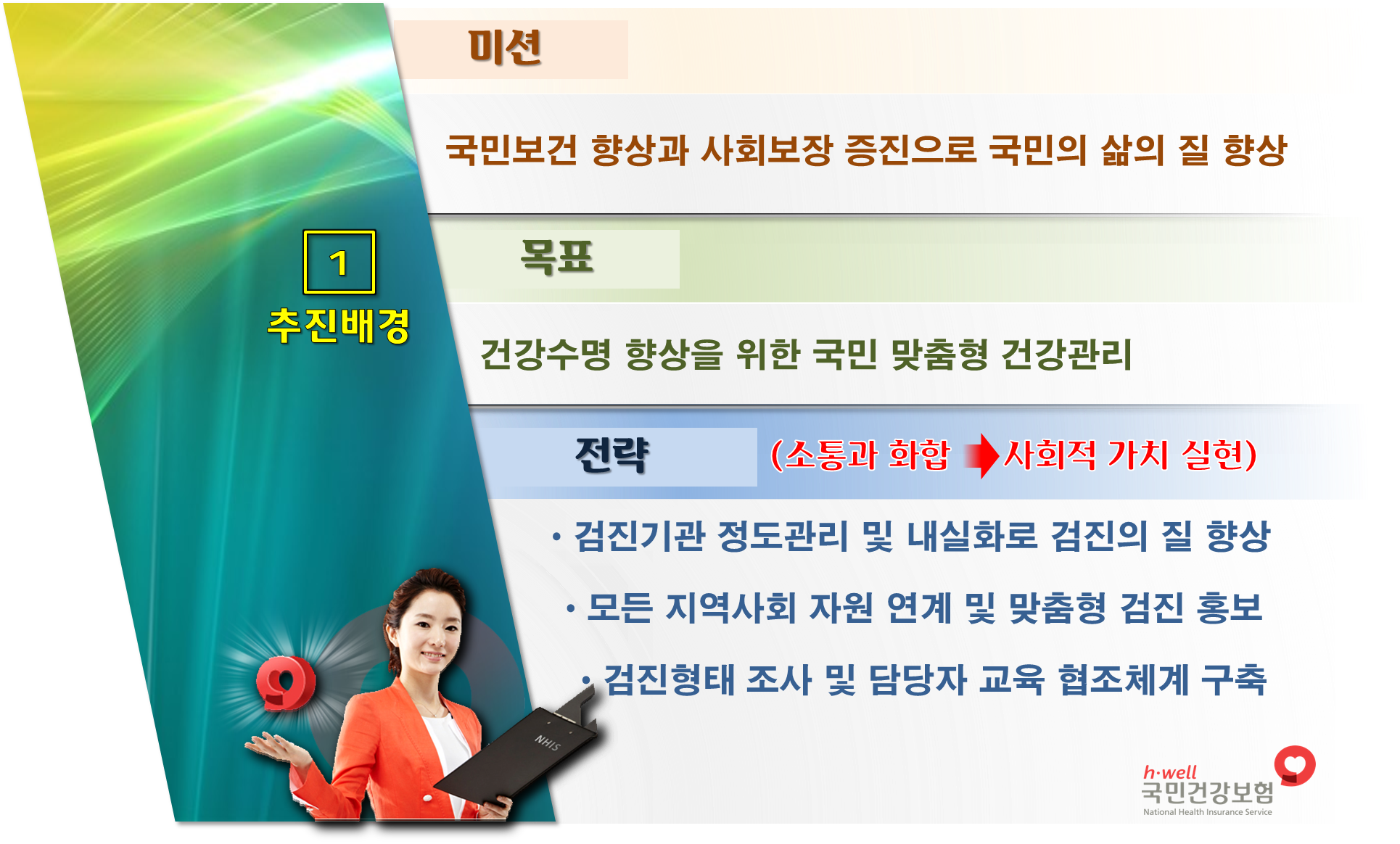 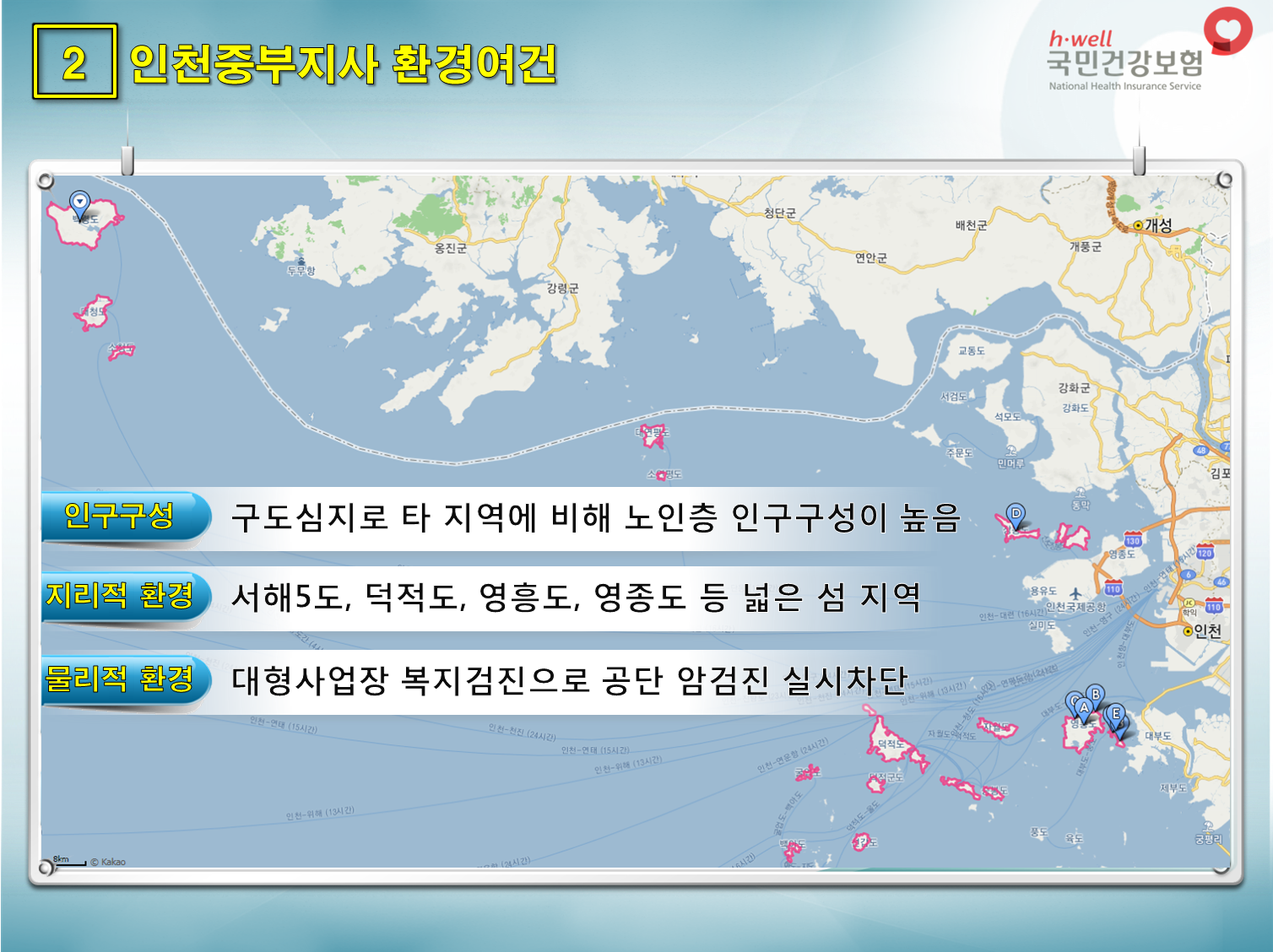 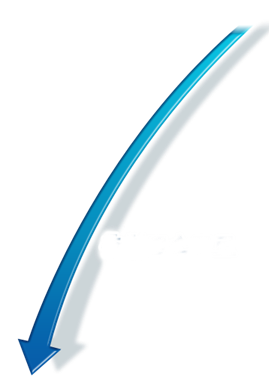 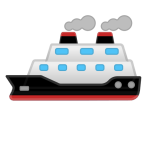 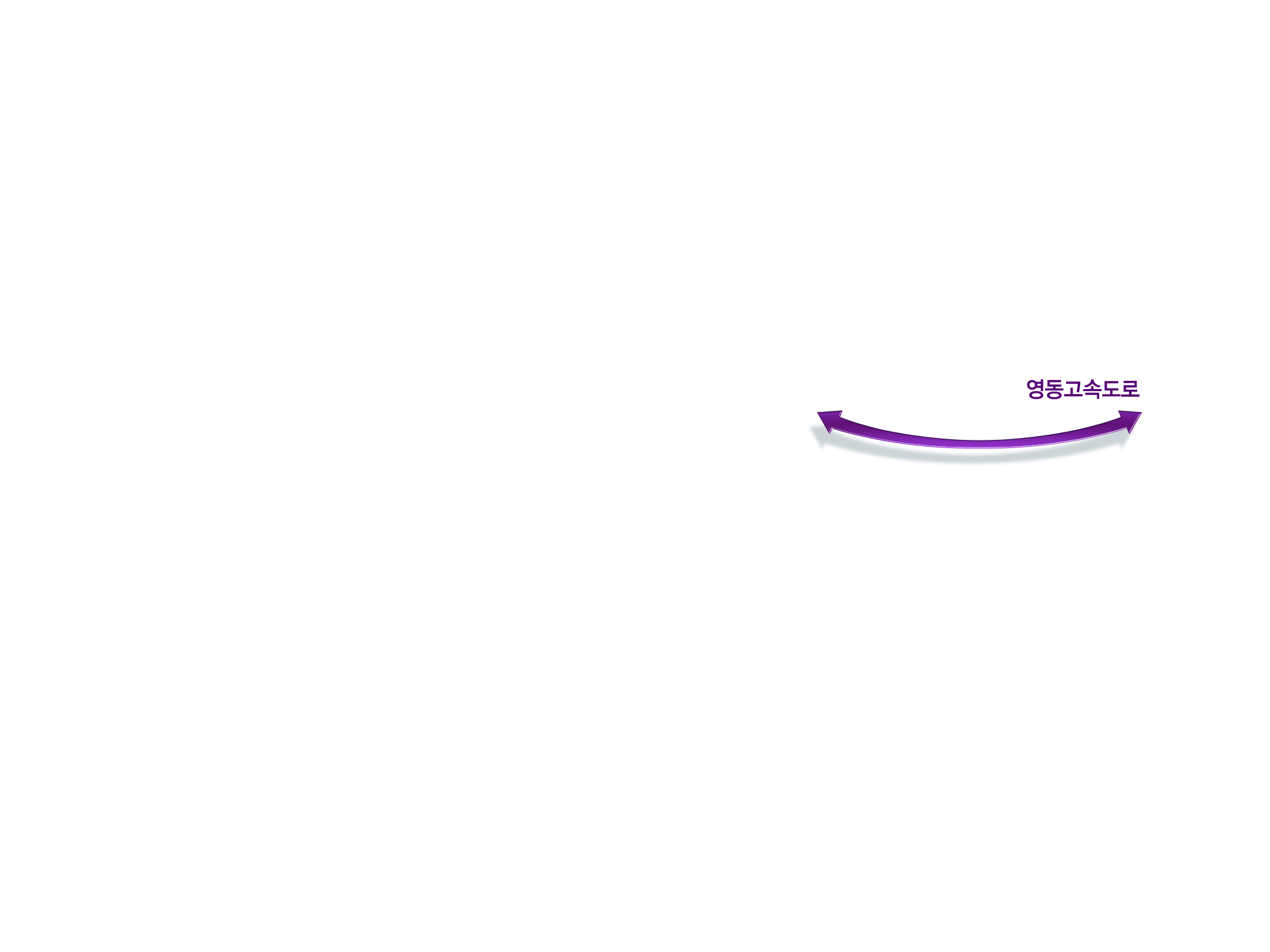 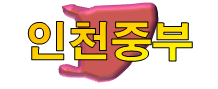 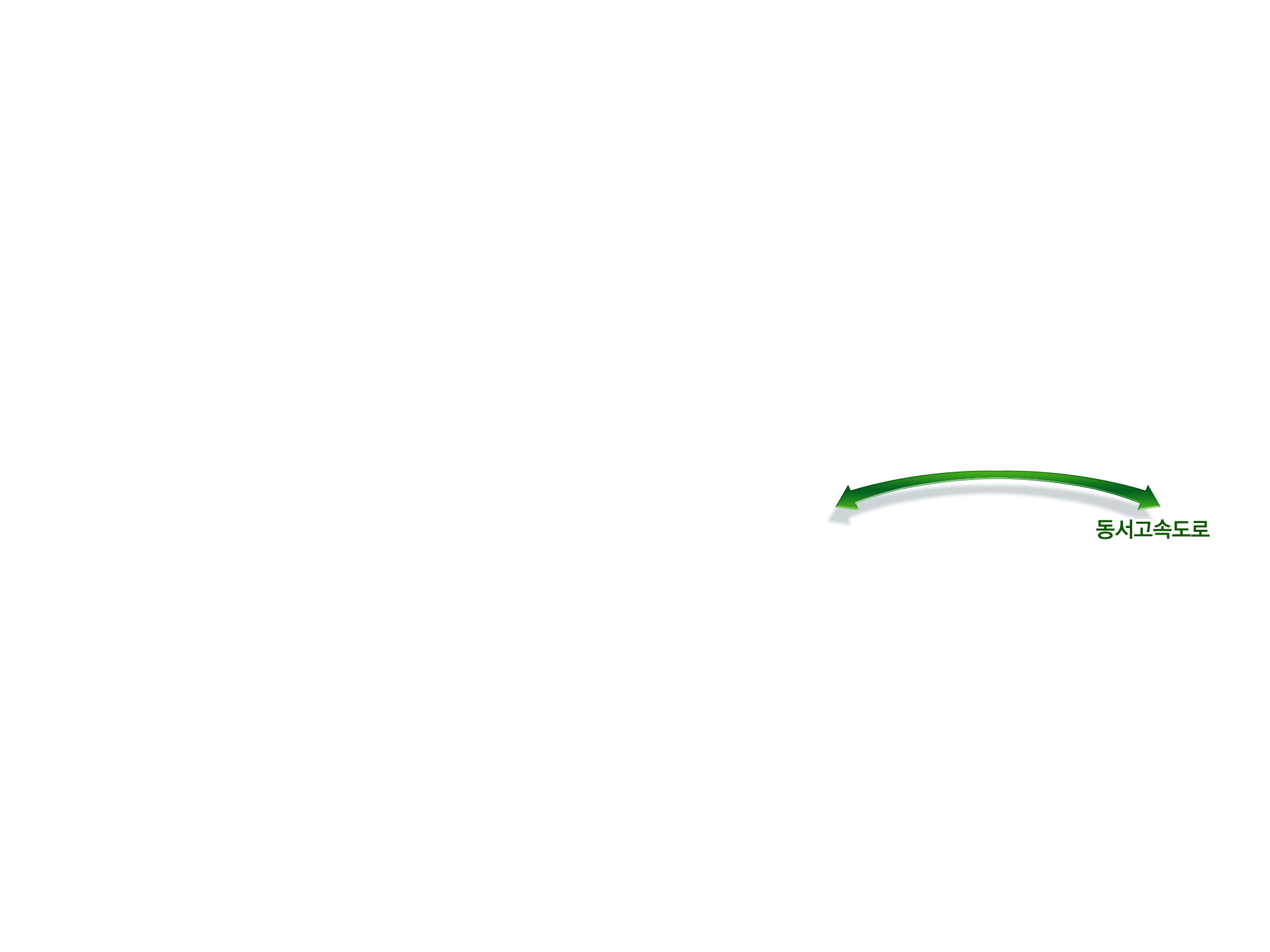 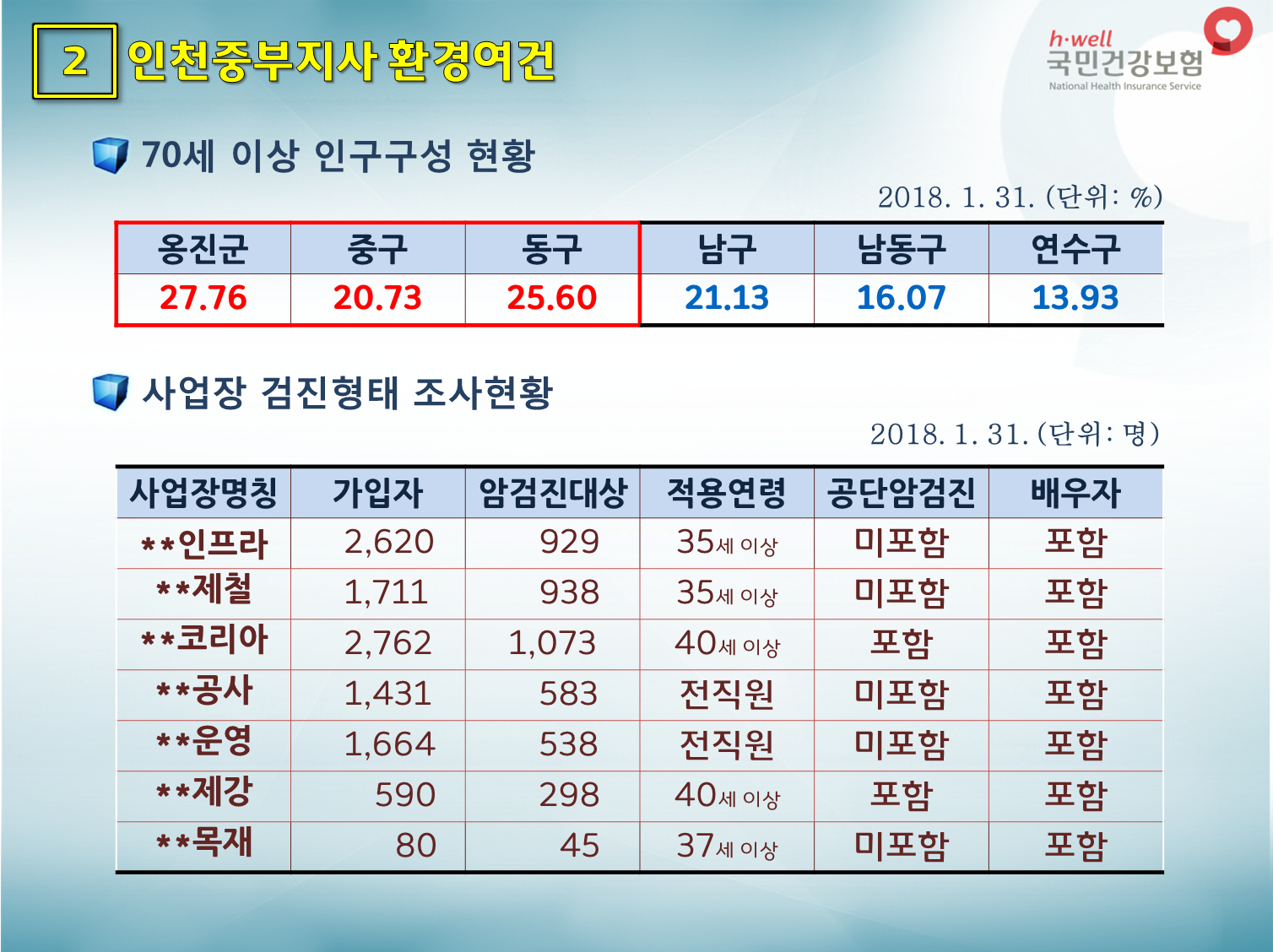 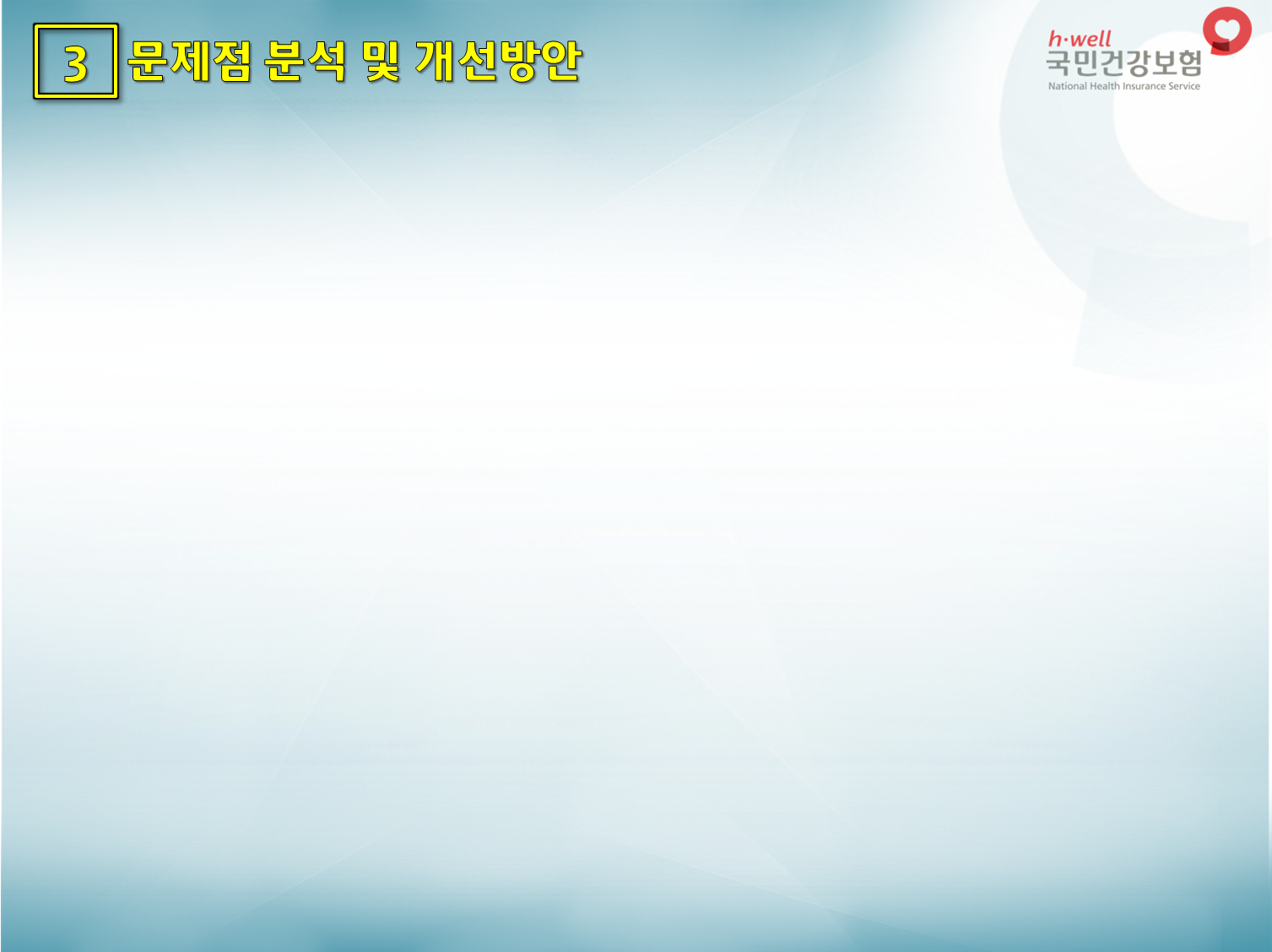 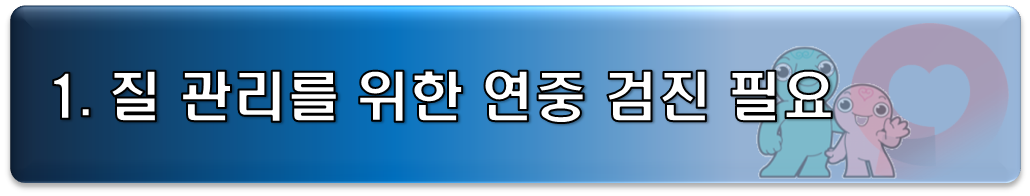 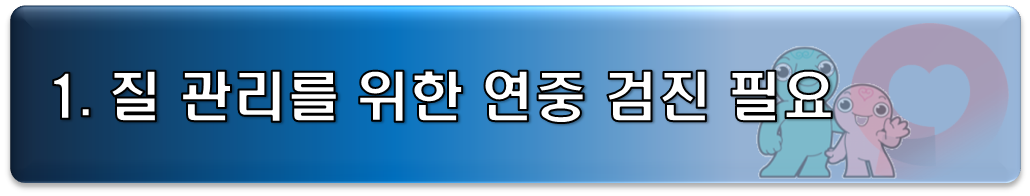 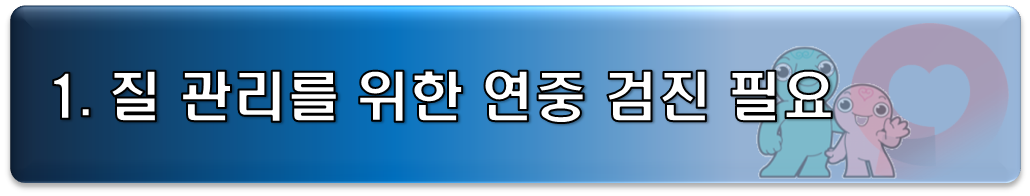 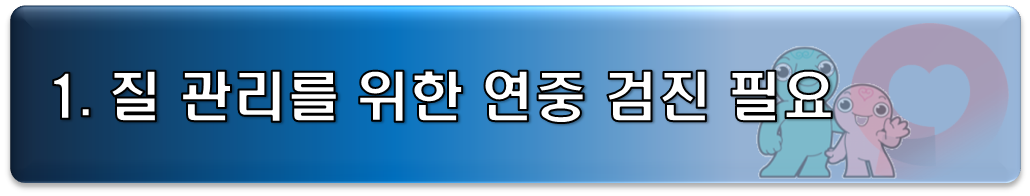 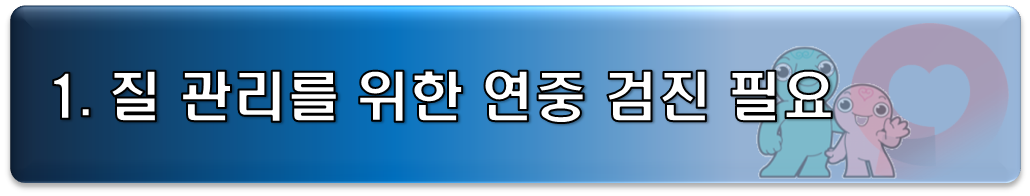 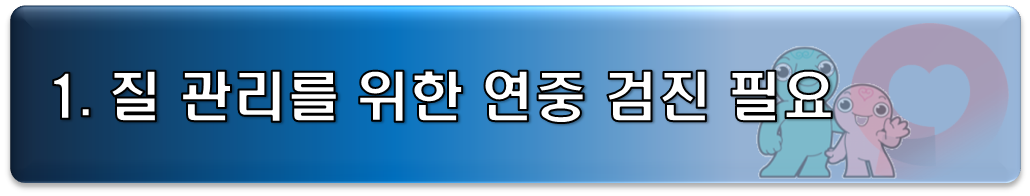 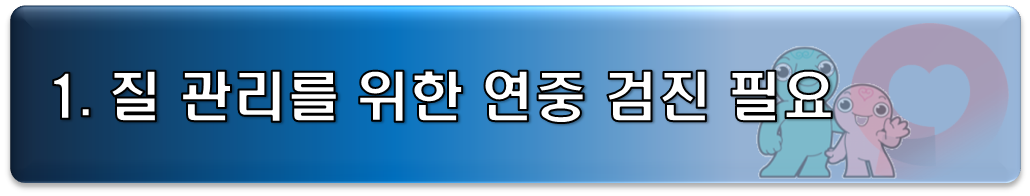 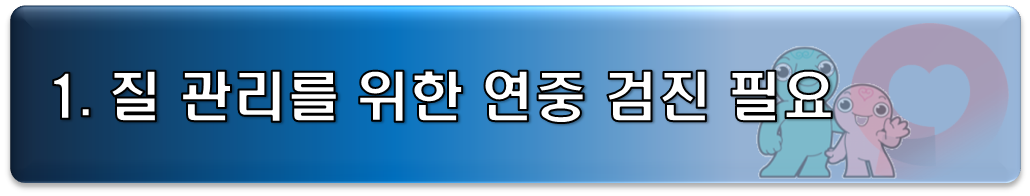 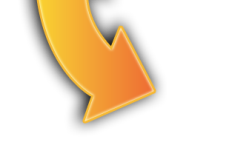 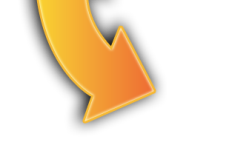 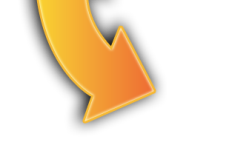 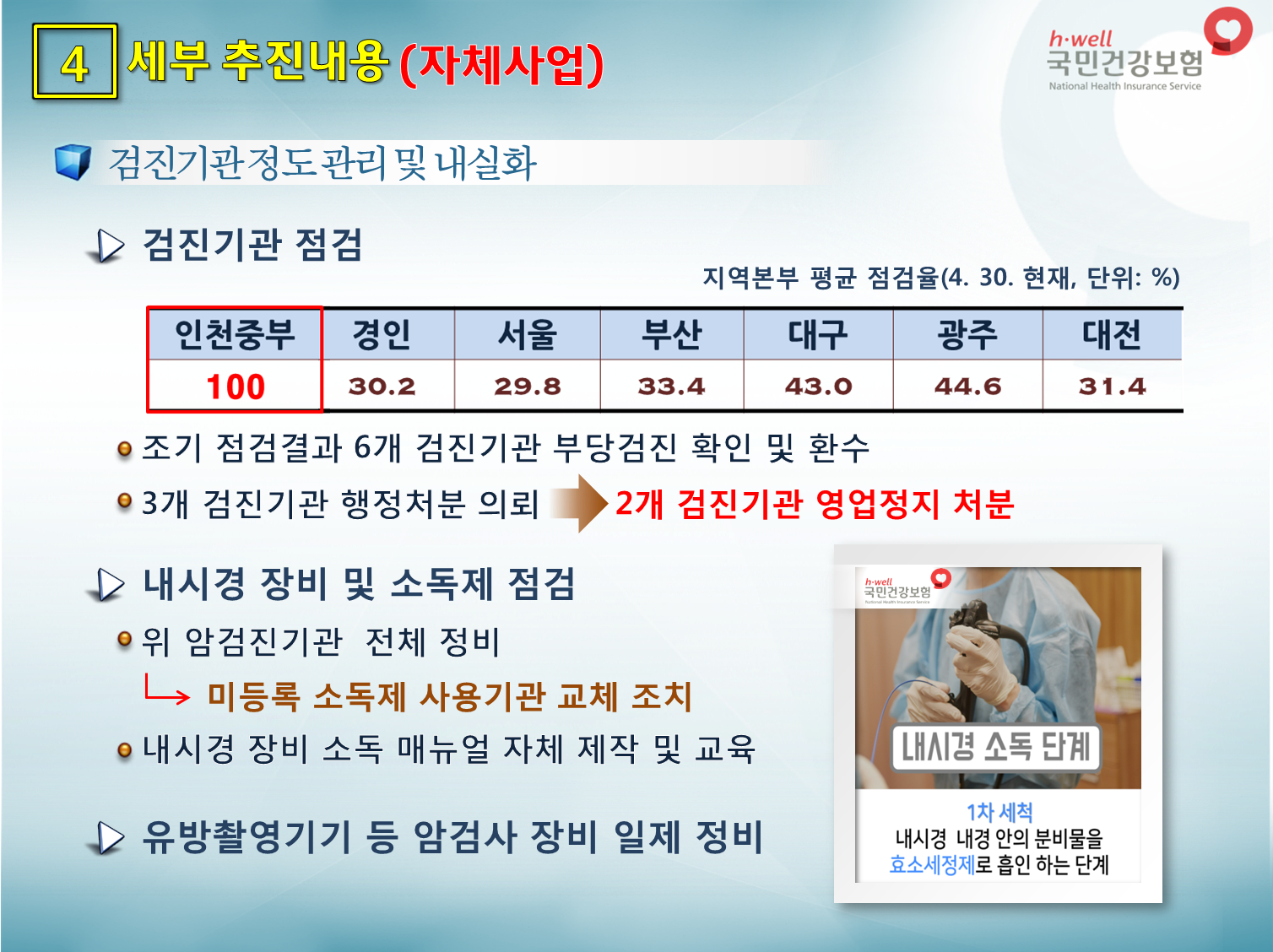 高
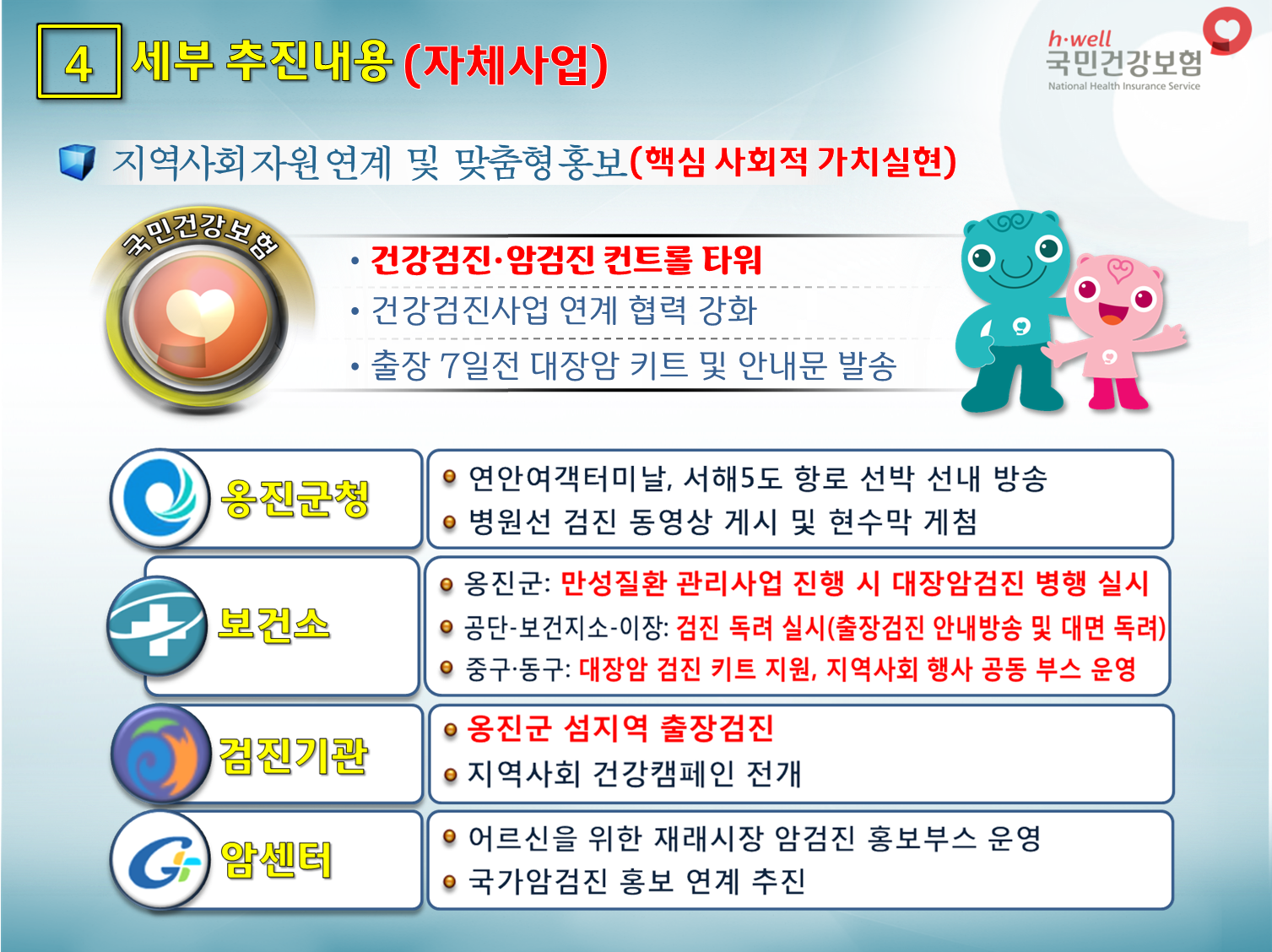 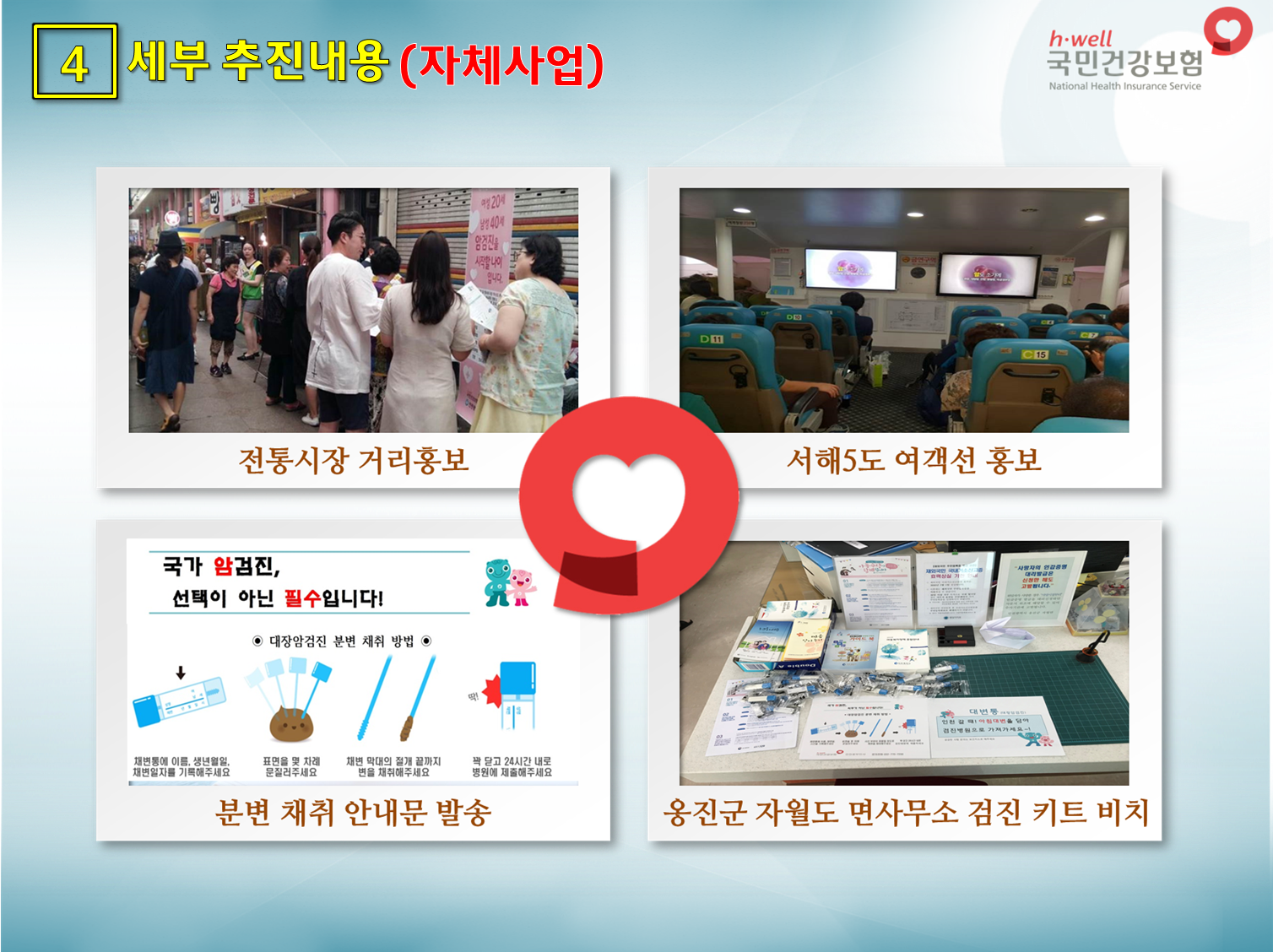 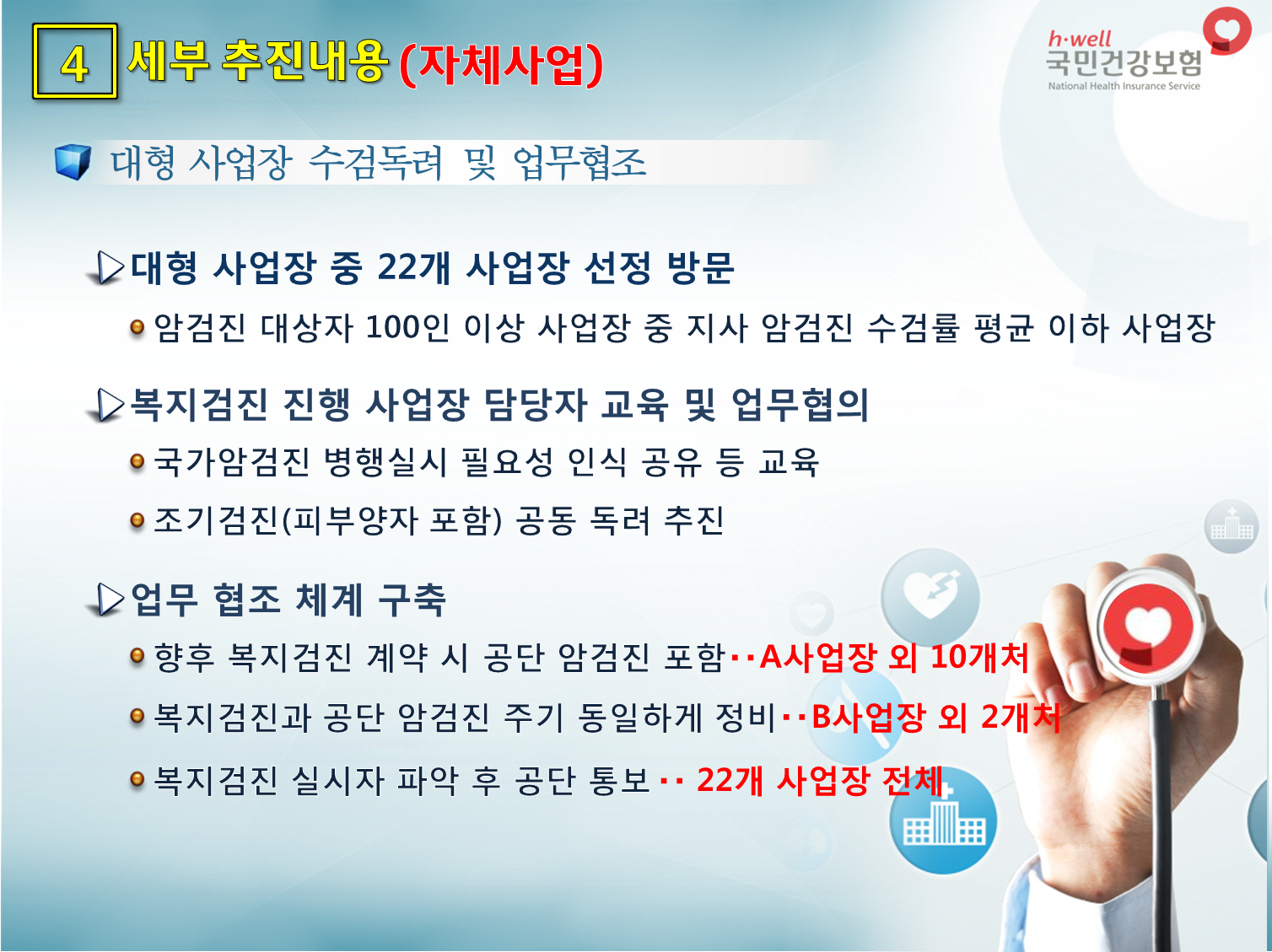 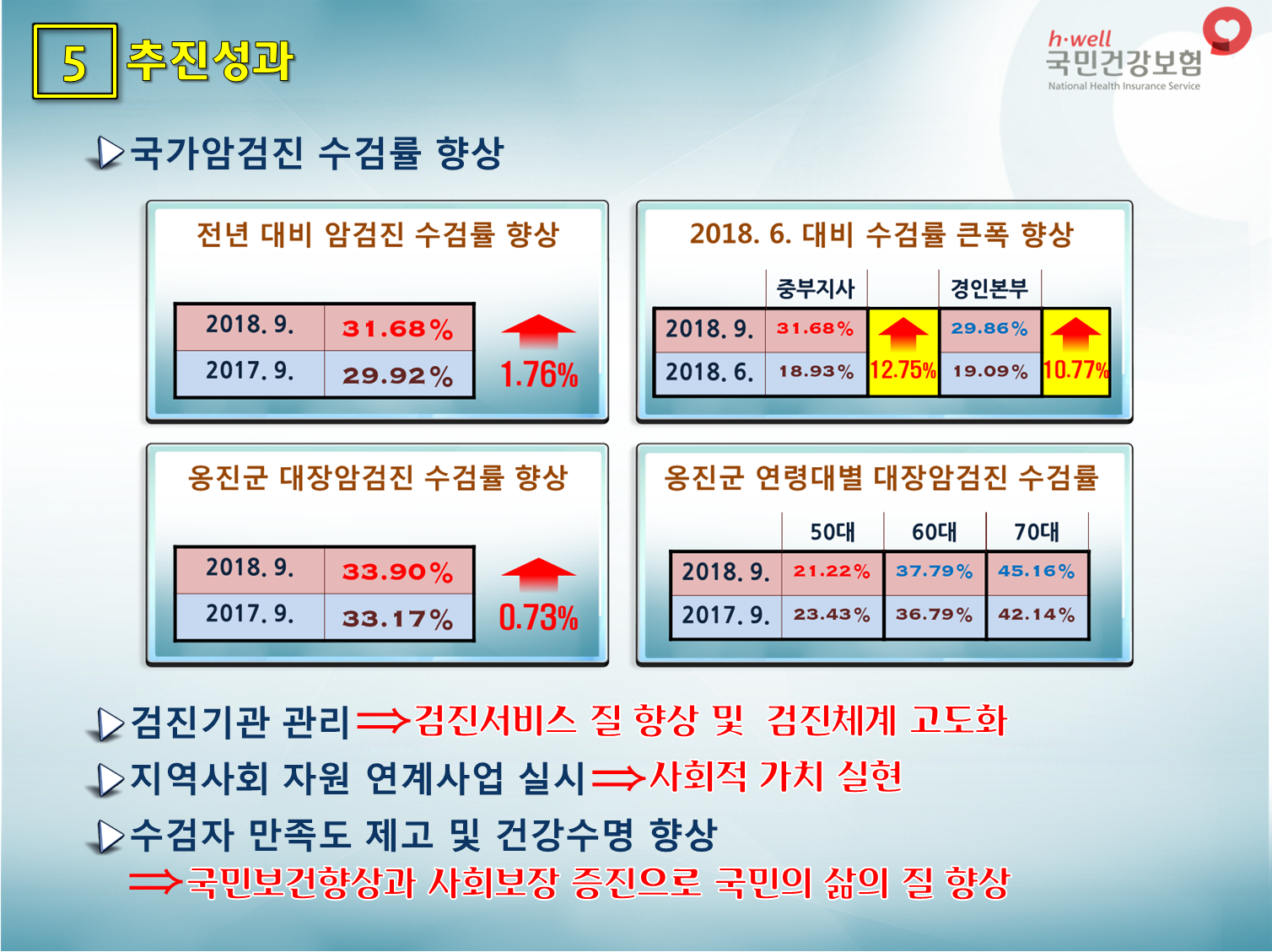 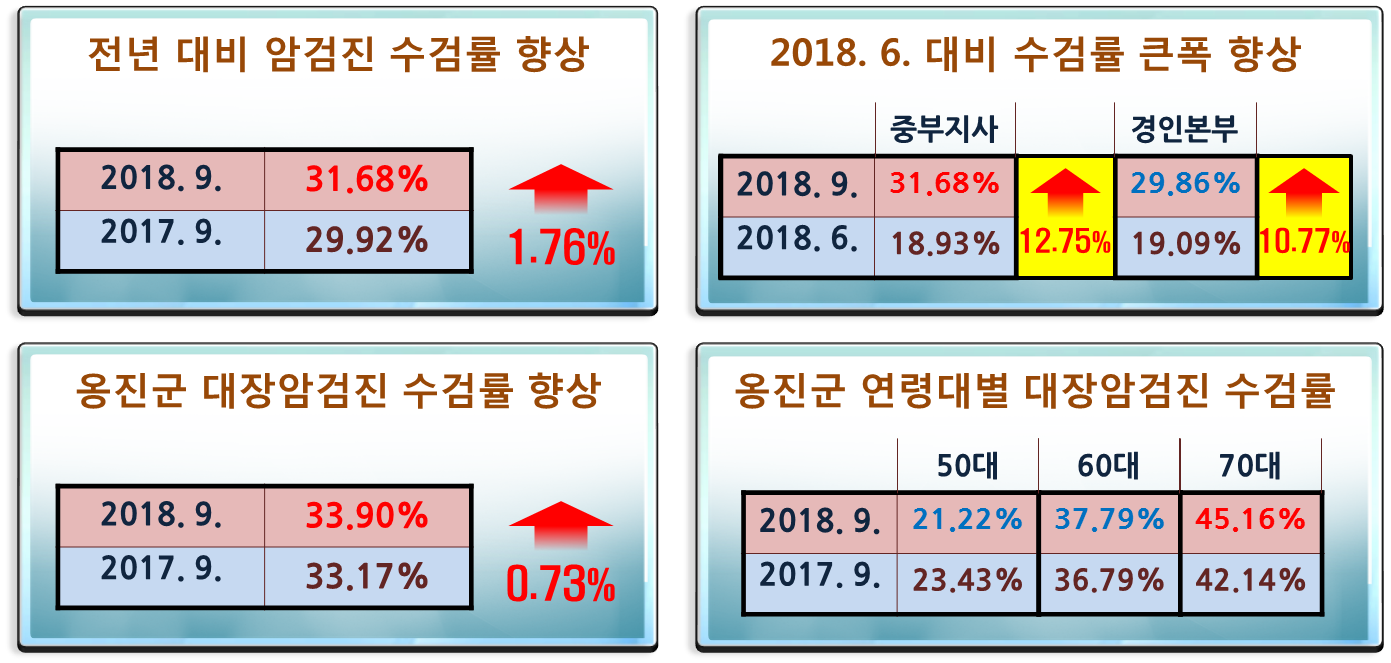 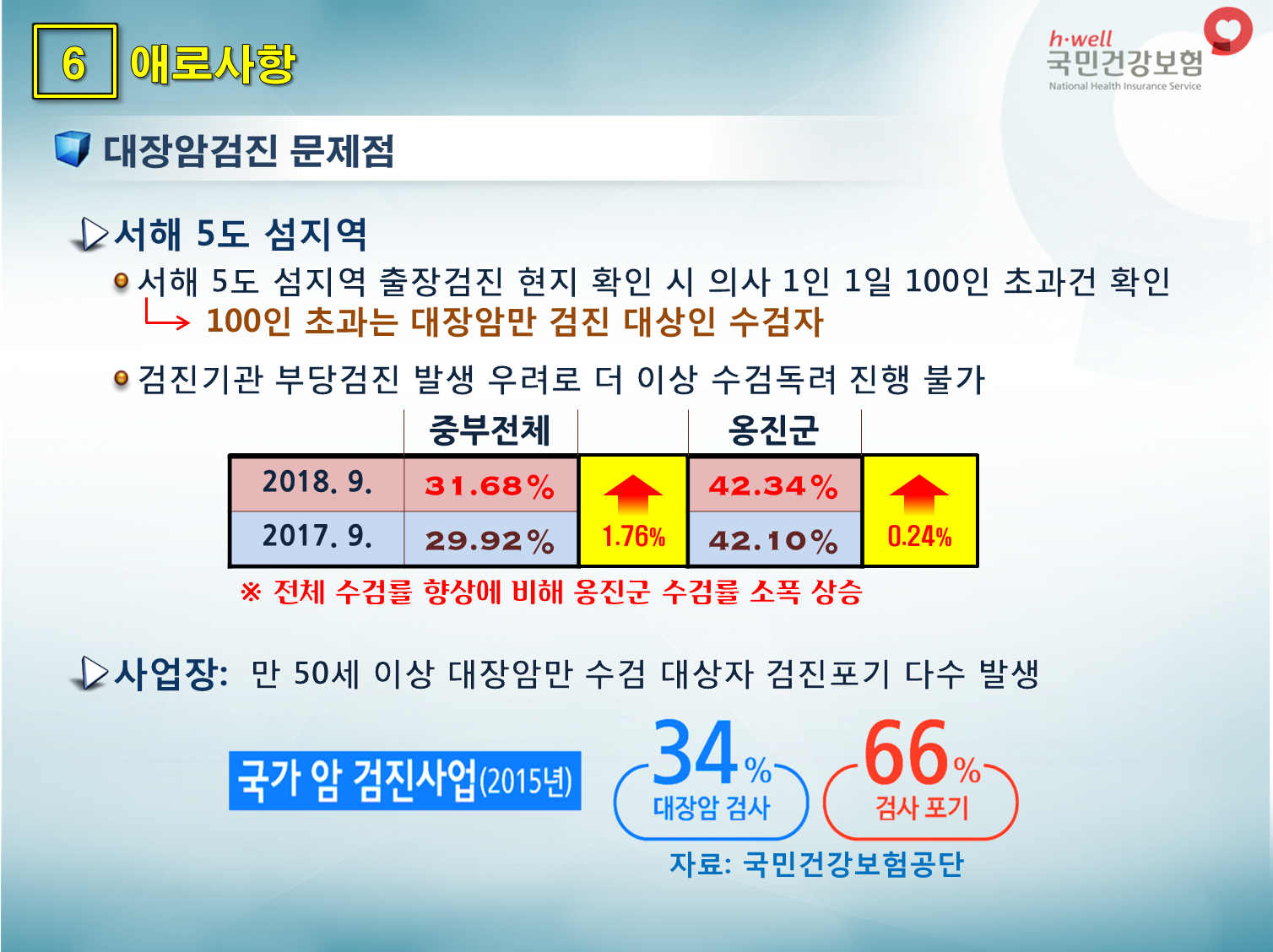 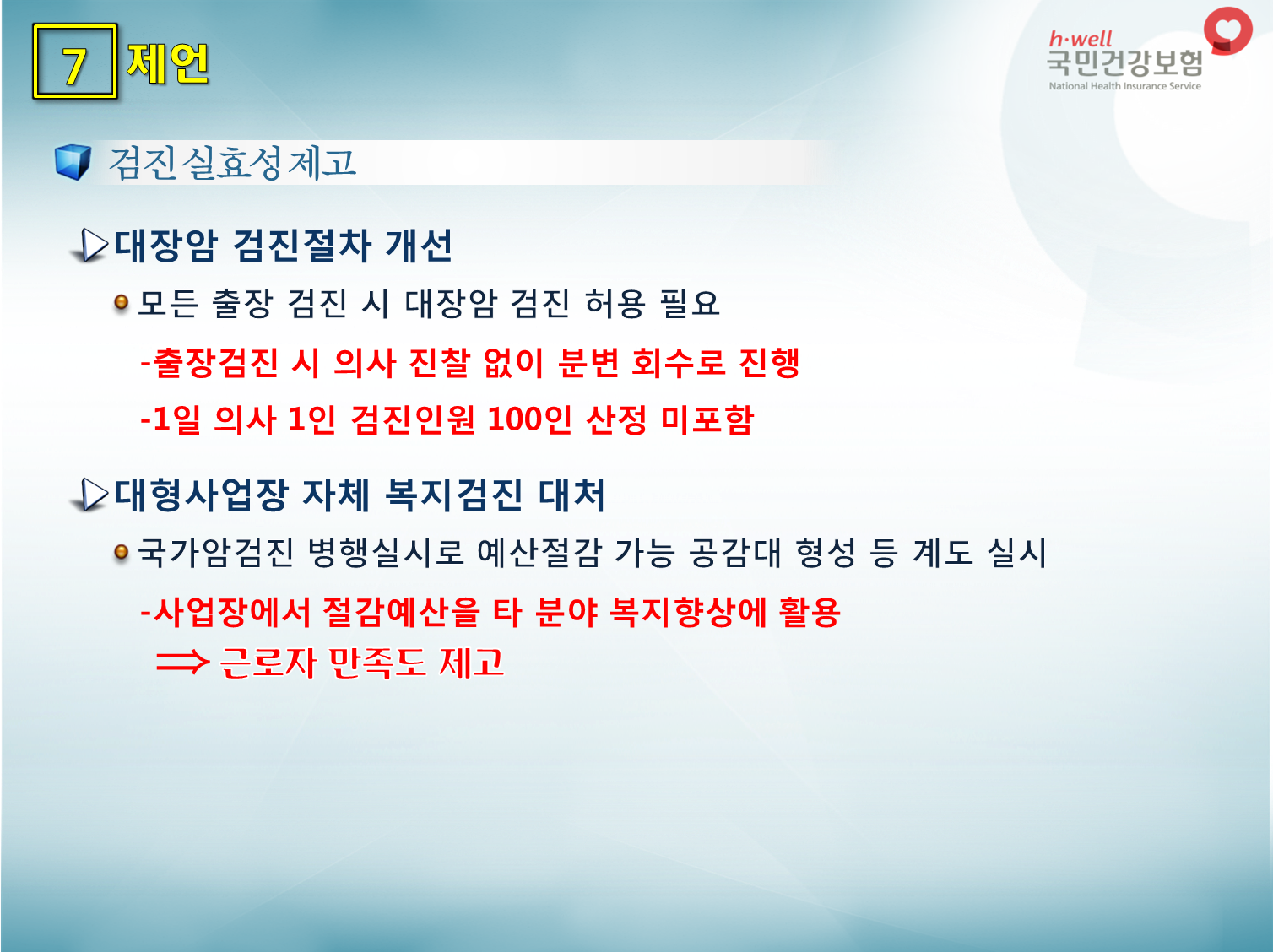 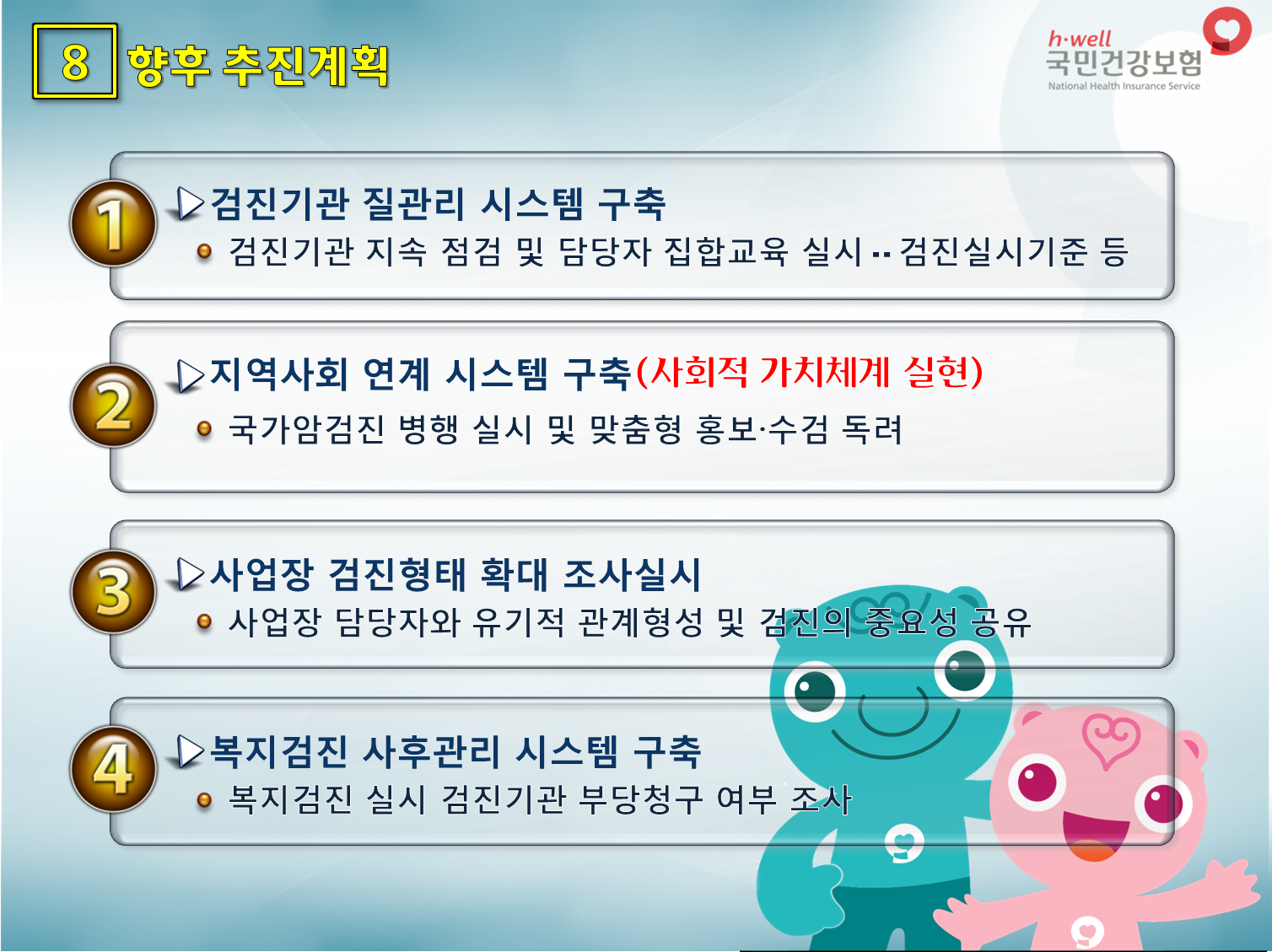 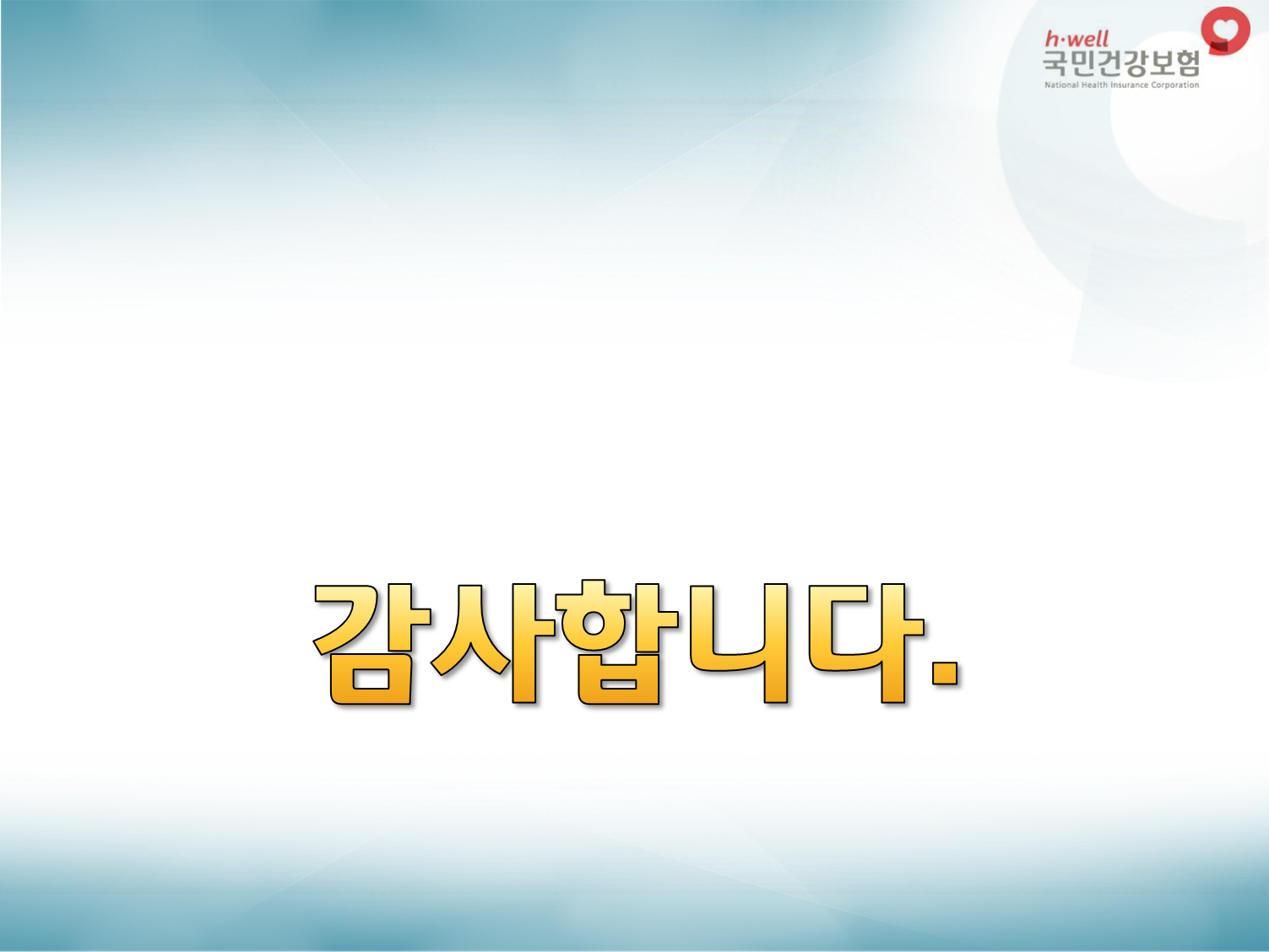 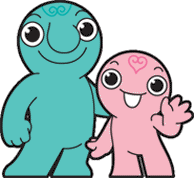